СОВРЕМЕННЫЕ ПОДХОДЫ К ПРОЕКТИРОВАНИЮ ЗАНЯТИЯ ДЕТСКОГО ОБЪЕДИНЕНИЯ  ДОПОЛНИТЕЛЬНОГО ОБРАЗОВАНИЯ
Дунаева Валентина Викторовна, 
заведующая методическим отделом ЦДТ «Олимп»
Объём информации возрастает с каждым годом, что обусловливает идею непрерывного образования
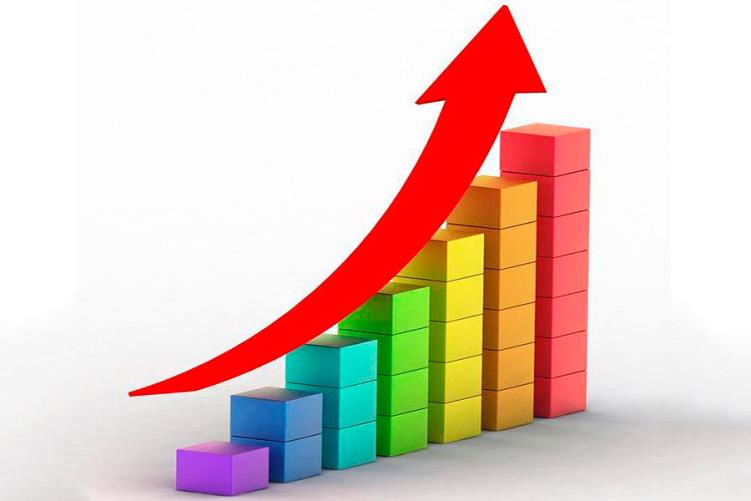 Цель образования в современных условиях — целенаправленное влияние на развитие потребности и способности учащихся к саморазвитию.
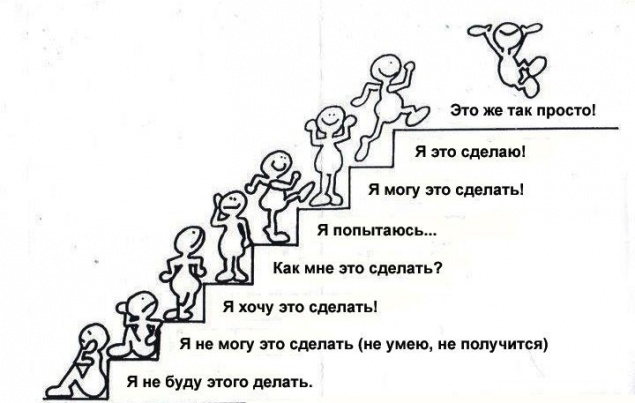 Основным условием достижения учащимися личностных результатов является вовлеченность их в процесс образования, то есть формирование их субъектной позиции.
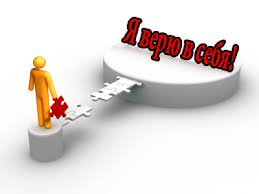 Личностно ориентированная педагогическая деятельность должна быть организована на занятии таким образом, чтобы побуждать детей к самостоятельному решению проблем как учебного, так и социального характера. Ответственность ребенка за свой образовательный успех/неуспех вырабатывается через самостоятельную оценку ситуации и собственный выбор линии поведения в процессе обучения.
Приоритетным в деятельности педагога следует считать его готовность проектировать учебную деятельность учащихся.
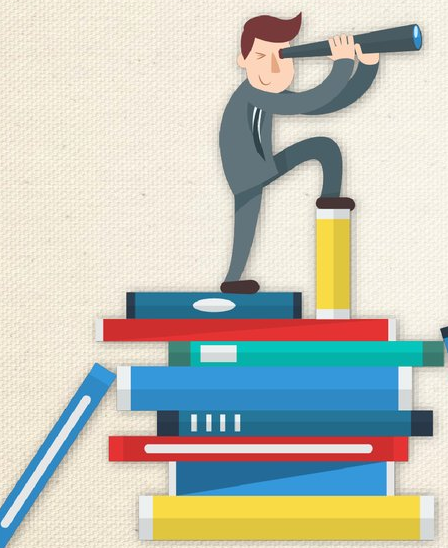 Сформированная учебная деятельность — развитие умения учиться— цель развивающего обучения, а умение учиться — это важнейшее средство саморазвития.
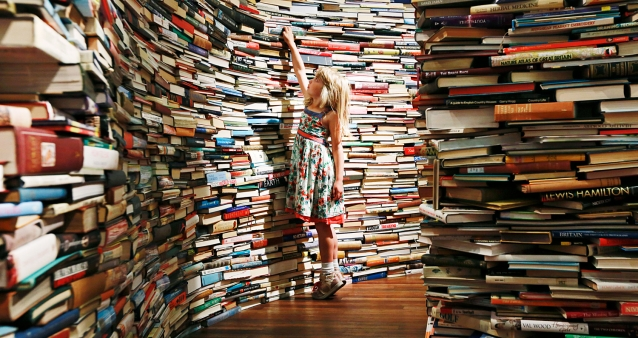 Приоритетным условием для развития познавательной активности учащихся на занятии и их субъектной позиции при формировании универсальных учебных действий является сотрудничество.
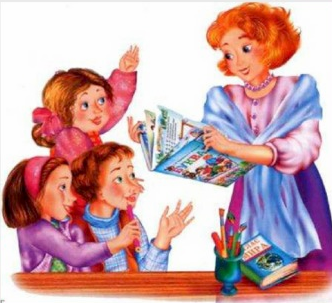 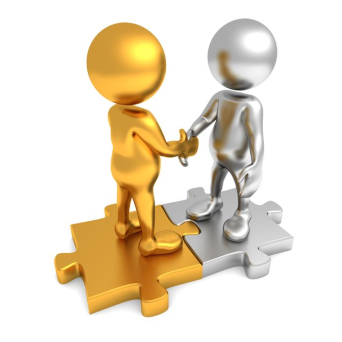 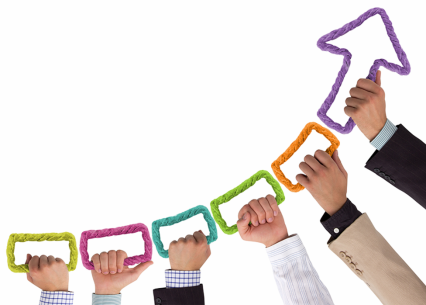 Педагог, ориентированный на сотрудничество с учащимися:
помогает анализировать процесс учебной деятельности, задает вопросы, побуждающие ребят к размышлению над собственной позицией;
обсуждает с ребятами пути совершенствования учебного процесса, способы улучшения организации занятия;
демонстрирует свою поддержку, выражает сочувствие и понимание;
практикует групповые и коллективные формы работы (взаимоконтроль, работа в парах, микрогруппах и др.);
проявляет интерес к мнениям учащихся и поддерживает выражение своей точки зрения;
поощряет инициативу;
доброжелательно и внимательно относится к ошибкам, помогает в них разбираться и исправлять их.
Формы проведения занятий по возрастам
Основой реализации дополнительной общеобразовательной общеразвивающей программы является занятие.
Занятие – это динамичная вариативная форма организации процесса целенаправленного взаимодействия (деятельности и общения) педагога и ребёнка, включающего содержание, формы, методы и средства обучения, систематически применяемая для решения задач образования.
Каковы правила успешной организации занятия?
Первое правило – определить цель – заранее запланированный  конечный результат.
Второе правило – отобрать содержание материала занятия.
Третье правило – выбрать наиболее эффективное сочетание приемов и методов
Четвертое правило – оснащение занятия разнообразными средствами обучения. 
Пятое правило – управление деятельностью учащихся со стороны педагога. Педагог не только источник знаний. Он обучает и воспитывает всеми качествами своей личности, оказывает всестороннее воздействие на ребенка, его разум, чувства, волю манеру поведения.
Шестое правило – педагог на занятии работает с целым учебным коллективом, и с каждым ребенком в отдельности.
Каков план действия педагога при разработке структуры занятия?
Формулировка цели и задач занятия; Выбор модели структуры занятия; Выделение смысловых блоков;
Формулировка познавательных задач к каждому блоку;
Планирование познавательной деятельности учащихся применительно к каждой познавательной задаче (т.е. отбор методов, методических приемов и форм организации деятельности: фронтальная, индивидуальная и коллективная);
Анализ хода занятия с точки зрения того, ведет ли он к достижению выдвинутых цели и задач;
Внесение необходимых корректив.
Дидактический пятиугольник